DRIVING strategic change
THE MERCHANT NAVY TRAINING BOARD (MNTB)
2023 – 2028 STRATEGY
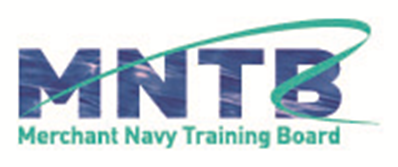 Our History
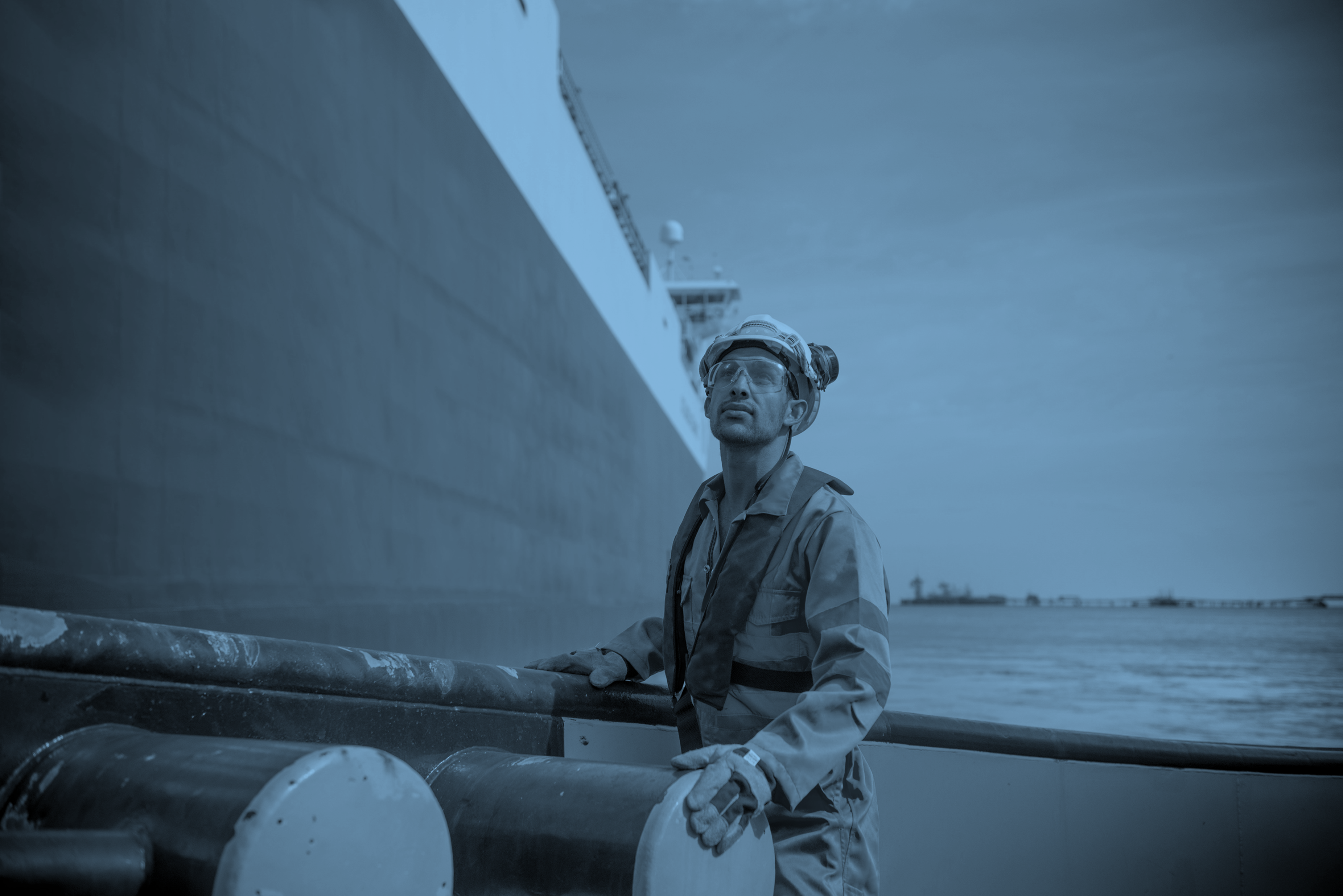 The MNTB is an independent body hosted by the UK Chamber of Shipping, the trade association for the UK shipping industry
The long established MNTB was founded in 1935, and our purpose is to be the maritime industry’s authoritative voice on all aspects of seafarer training and education – this will focus on ratings and officer cadets
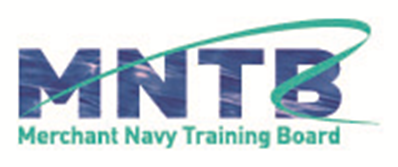 OUR OPPORTUNITY 	TO drive CHANGE
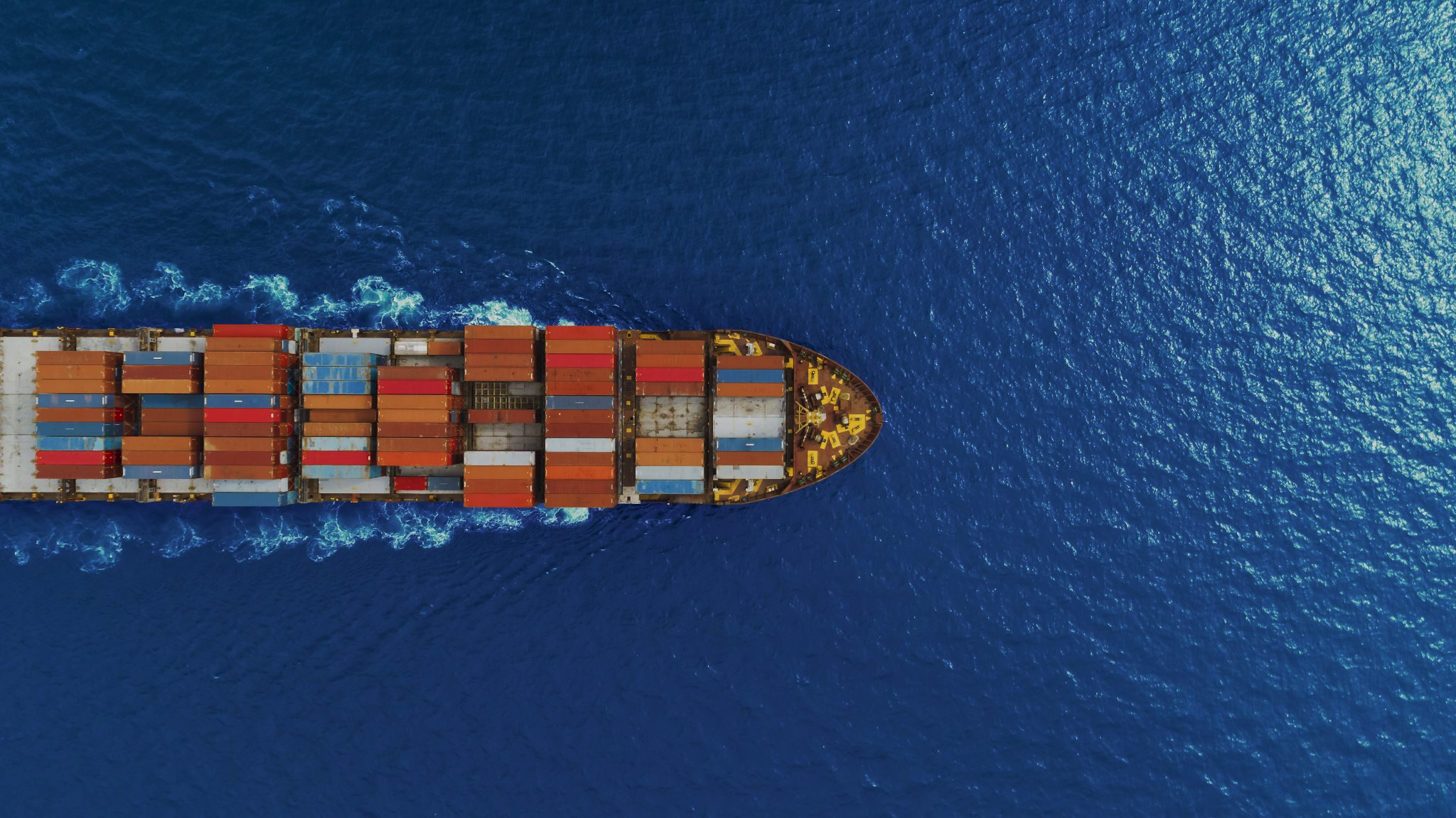 24th June 2021, the Maritime Skills Commission (MSC) released a set of industry recommendations conceived during a full review of the UK cadet training and education system.  
To respond as effectively as possible to the recommendations the MNTB have: 
Reviewed our strengths and weaknesses 
Identified challenges and new opportunities 
Refreshed our purpose
Defined our priorities, and;
Created a framework of measurable key objectives
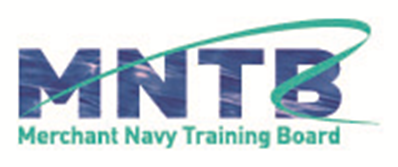 The headwinds	we face
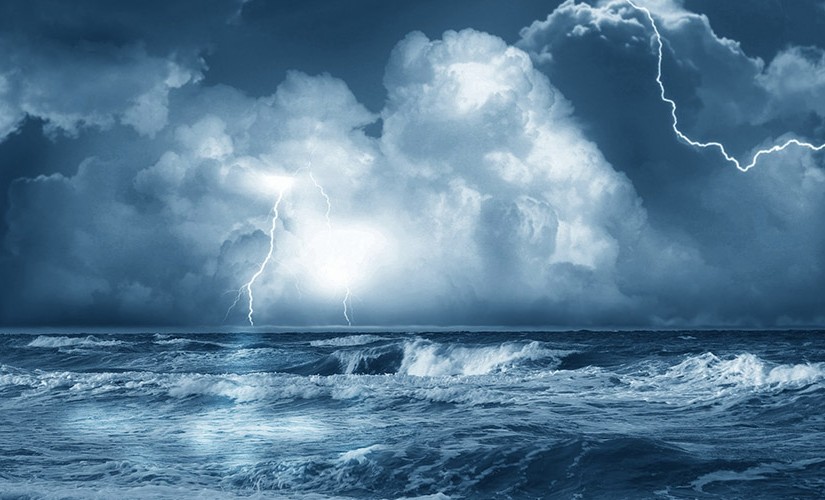 Attracting and retaining UK Seafarers: Attracting and retaining a talented, committed workforce is crucial to the growth of the maritime industry. It is critical that we increase the number of UK seafarers in training and in employment.
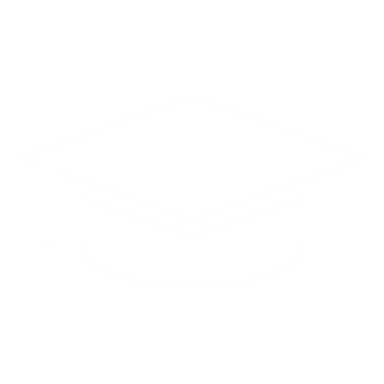 Environmental: With growing concerns about climate change, there is increased pressure on the maritime sector to reduce its carbon footprint & adopt more sustainable practices, this will result in the urgent need to retrain the UK seafarer workforce
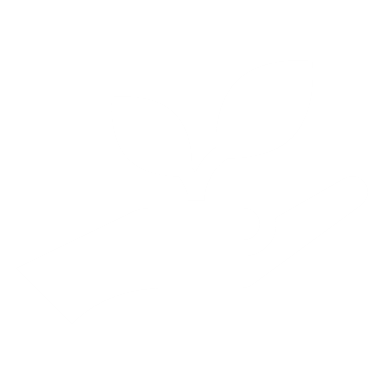 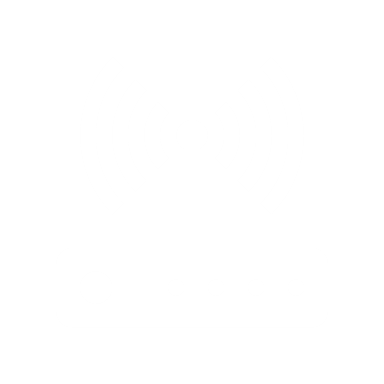 Technological advancements: As new technologies continue to emerge, particularly around cleaner energy, the maritime sector needs to keep up with the latest innovations in order to remain competitive and efficient
Safety and security: The maritime sector faces a range of safety and security risks, including piracy, terrorism, and natural disasters
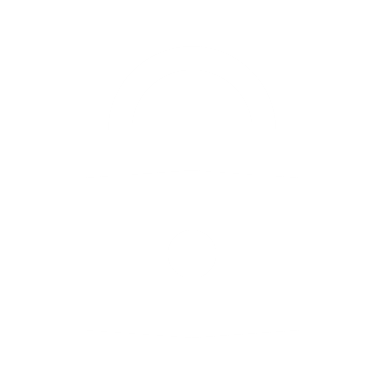 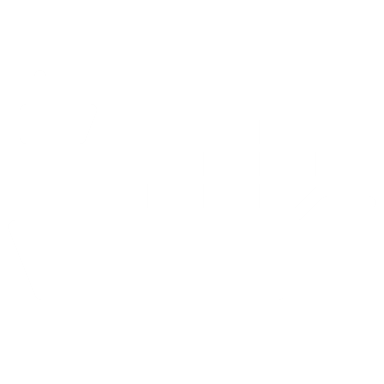 Infrastructure and logistics: The logistics of moving goods and people across vast distances can be challenging, particularly in remote or underdeveloped areas
Regulatory compliance: The maritime sector is subject to a range of regulations and standards, which can be complex and difficult to navigate
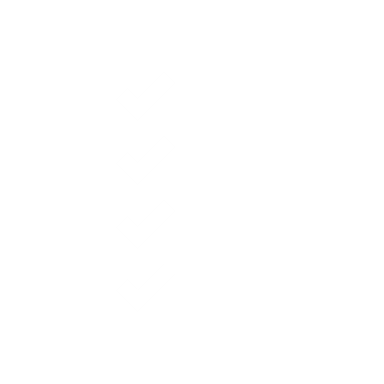 Economic pressures: The sector is subject to fluctuations in global trade and economic condition which impact demand and drive up costs
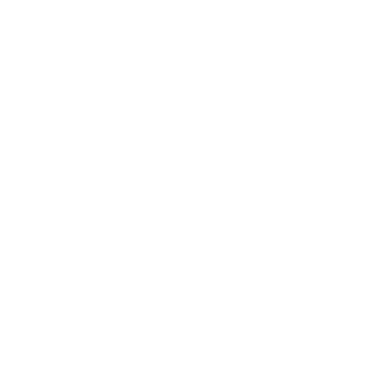 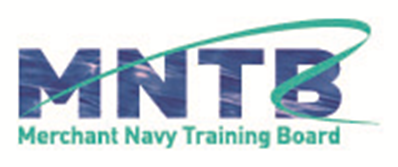 Our KEY    RELATIONSHIPS
MCA
DfT
The MNTB strategy is focused on representing the views of a number of stakeholders. This means we prioritise and focus on areas that balance the needs of all key relationships
Chamber
Colleges
Unions
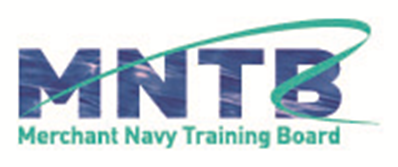 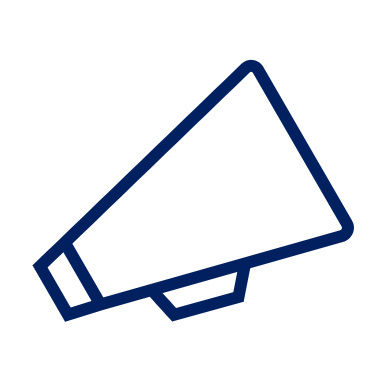 ONE voice
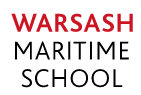 At the MTNB, supported by renowned industry experts, we speak with one authoritative voice across the industry
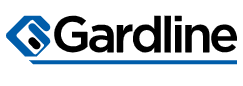 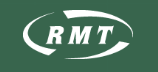 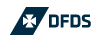 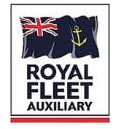 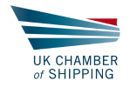 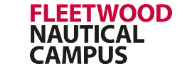 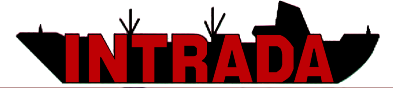 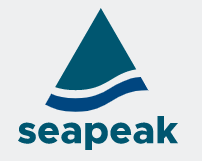 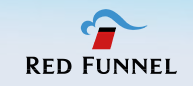 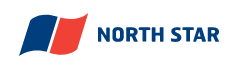 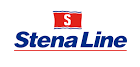 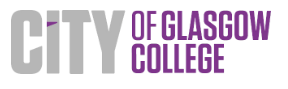 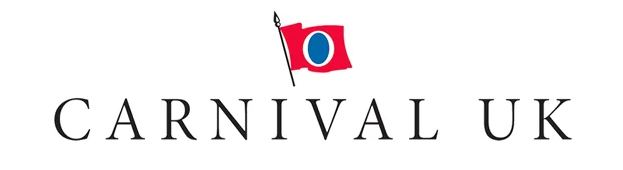 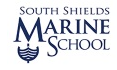 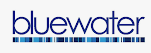 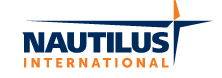 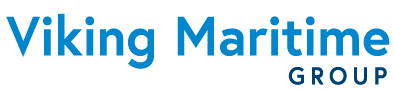 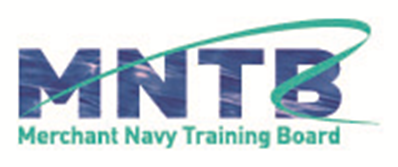 The 2023-2028 Strategy
Our purpose is to be the maritime industry’s authoritative voice on all aspects of seafarer training and education
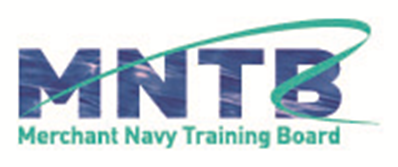 DELIVERING ON OUR    purpose
To ensure all UK Seafarers are equipped with the appropriate skills to secure a rewarding career in a global market
Inspire, attract, retain the seafarer workforce of the future
Collaborate with one voice on  seafarer skills needs
Keep pace with technological change to ensure seafarer skills remain relevant and future proof
Accountable
Innovative
Collaborative
Caring
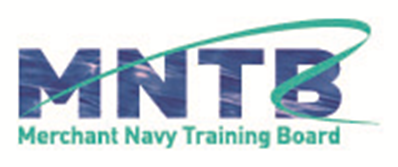 Our 5-year delivery    objectives
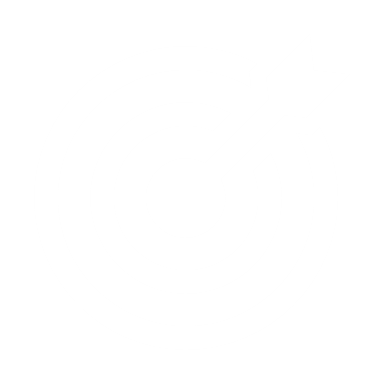 1
Ensure challenges relating to seafarer training and education,  retention and recruitment are addressed
2
Ensure seafarer training and education remains relevant and future proof
Work closely with industry to influence the number of people choosing a career in maritime
3
Work closely with the Government to ensure we can retain and improve incentives for seafarer training and education
4
Accurately capture industry data to inform MNTB work streams
5
6
Ensure industry is kept up to date with the work of the MNTB
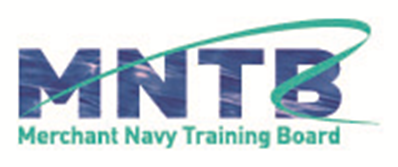 Meeting our     objectives means that…
We will work with our members and the MCA to promote improvements to seafarer training and education to ensure that the UK leads the world in maritime training 

We will continue to work collaboratively with the Maritime and Coastguard Agency on safe and effective seafarer training and certification policies, to the benefit of UK seafarers and shipping companies

We will keep up to date with advancing technology to ensure we develop training that is future proof
We will create better communication streams to inform on the work of the MNTB

We will create more accurate and meaningful data to facilitate our work on relevant issues

We will regularly engage with our key stakeholders to understand current challenges so we can address the issues as they arise

We will be more strategically focused
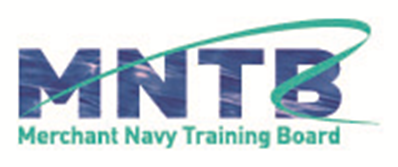 Bringing meaning to our purpose
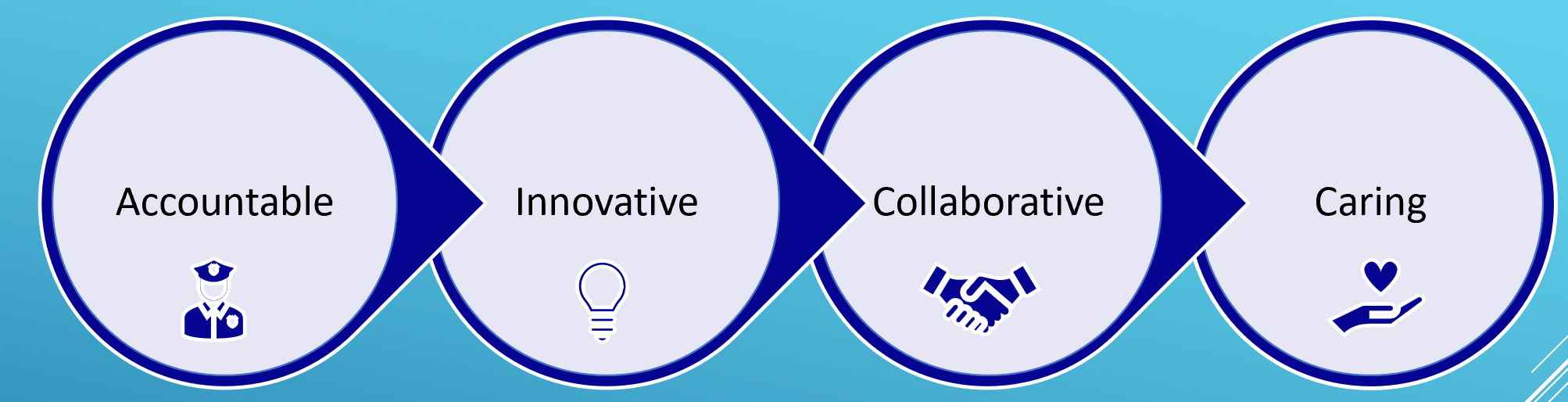 Our commitment to collaborating effectively with our industry partners involves working together towards a common purpose, leveraging each of our Board members’ unique strengths and skills to encourage open and honest communication, build trust, respect diversity, and achieve our key objectives
Through our unique tripartite group of professional, caring and passionate individuals, we are proud to promote a culture of trust and responsibility, owning the issues, finding solutions to challenges and making change happen
We support a culture of creative thinking and continuous improvement to create better, more effective ways to deliver a quality training experience to ensure the UK seafarer training regime remains one of the best in the world
Our passion for the maritime industry is reflected in all we do.  We care about the safety and wellbeing of our seafarers that goes well beyond training and education.
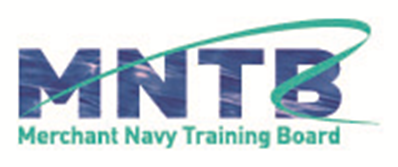 Governing our strategy
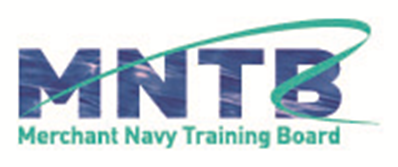 OUR     STRUCTURE
The Strategic Committee will focus on future industry challenges, setting the key priorities for the Board
The MNTB Board will focus on the delivery of the key objectives and the associated work streams
The subcommittees will implement the agreed work streams
supporting OUR STRATEGY
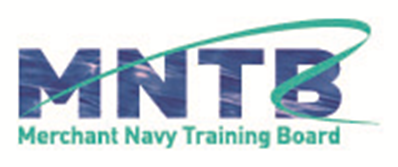 OUR SKILLS knowledge and experience
OBSERVED BY
Rhett Hatcher– CEO, UK Chamber of Shipping
Ajit Jacob – Chief Examiner, MCA
Harry Deans – Head of Policy, Seafarer Training and Certification, MCA
Kerry Hourihan – Head of Maritime Skills, Diversity and Careers, DfT
David Tourney – Secretary, Maritime Skills Alliance
David Carter (MNM MN, Lt Cdr RNR, YB) – Merchant Navy Liaison Officer, Royal Navy
Thomas Campbell -  General Manager, Clyde Marine Training
MNTB STAFF
Kathryn Neilson – Director, MNTB
Donna Stevens – Head of Operations, MNTB
Susan Bell – Training and Careers Manager
Chaired by- Mark Bobby, Fleet Manager, Gardline
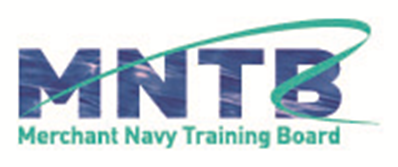 OUR PLEDGE
The MNTB will vigorously pursue its priorities, navigate the challenges and adapt to change
With our knowledge, experience and expertise we will work tirelessly to ensure seafarer training and education meets industry needs now and well into the future

…. we will do this through the implementation of strategic value streams governed by our board to measure and monitor progress against our plan
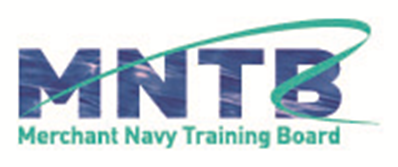